DSM-Schulung
Freischaltung der DSM-Konsole für Gruppenadministratoren
Sönke Michalk
24.10.2017
Agenda
Voraussetzungen und Informationen

Begriffserklärung

Bereiche in der DSM-Konsole

Anwendungsfälle

Doku und Support

Live-Demo
Voraussetzungen und Informationen
Man muss Gruppenadministrator/in sein

Schulung 

Es wird eine Gruppe in der Registry angelegt
Diese Gruppe wird anschließend in DSM berechtigt

Wie kann ich die DSMC starten?
S:\services\NetInstall\DSMC_fuer_Gruppenadministratoren

Jeder Gruppenadministrator kann nur seine OU sehen
Begriffsklärung
DSM-OU = Organisation Unit
Vom AD unabhängige OUs

Policy
Eine Policy regelt welche Rechner die jeweilige Software installieren dürfen.	

Policy-Instanz
Für jeden Rechner wird eine Policy-Instanz erzeugt bei der Installation.In dieser wird der Zustand der Installation gespeichert.
Bereiche in der DSMC
Organization Tree
Organization Tree
Hier sind nur eure DSM-OUs zu sehen
Keine AD-OU

Jeder Rechner darf nur in einer OU vorhanden sein
Computerobjekt-Liste
Computerobjekt-Liste
Liste aller Rechner in der OU

Mögliche Zustände eines Rechners:
Grün    = alle Installationen sind   	  	        erfolgreich durchgelaufen
¼Gelb = es gibt anstehende 	  	        Installationen
Rot      = min. eine Installation ist                                     	        fehlgeschlagen
Computer Properties
Computer Properties
Computer Properties
Alle Eigenschaften des Rechners sind hier aufgelistet
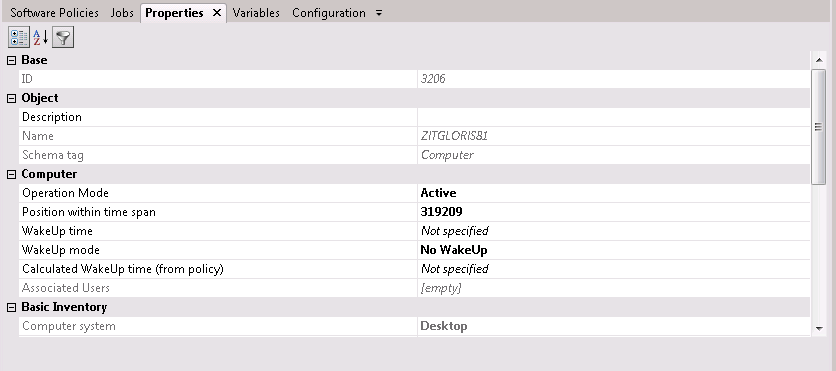 Software Policies
Software Policies
Hier sind die Policy-Instanzen zu den jeweiligen Installationen aufgelistet

Zustände der Policies: 
Grün = Installation erfolgreich
Gelb = Installation bevorstehend
Rot   = Installation fehlgeschlagen

Weitere Zustände:
Lila	  = Installation nicht möglich durch Paketeinstellungen
Blau  = Client-seitige Voraussetzungen stimmen nicht
Software Library
Software Library
Hier sind alle DSM-Pakete abgelegt

Es werden für diesen Bereich Read-Rechte benötigt um die Namen der Pakete bei den SW-Polices zu sehen
Anwendungsfälle
Computerobjekt löschen
Nur noch in Einzelfällen nötig! 
z.B. „Schrank-PCs“
Verschrottung
Wechsel von Windows zu Linux
Rechtsklick auf das Computerobjekt -> Delete…
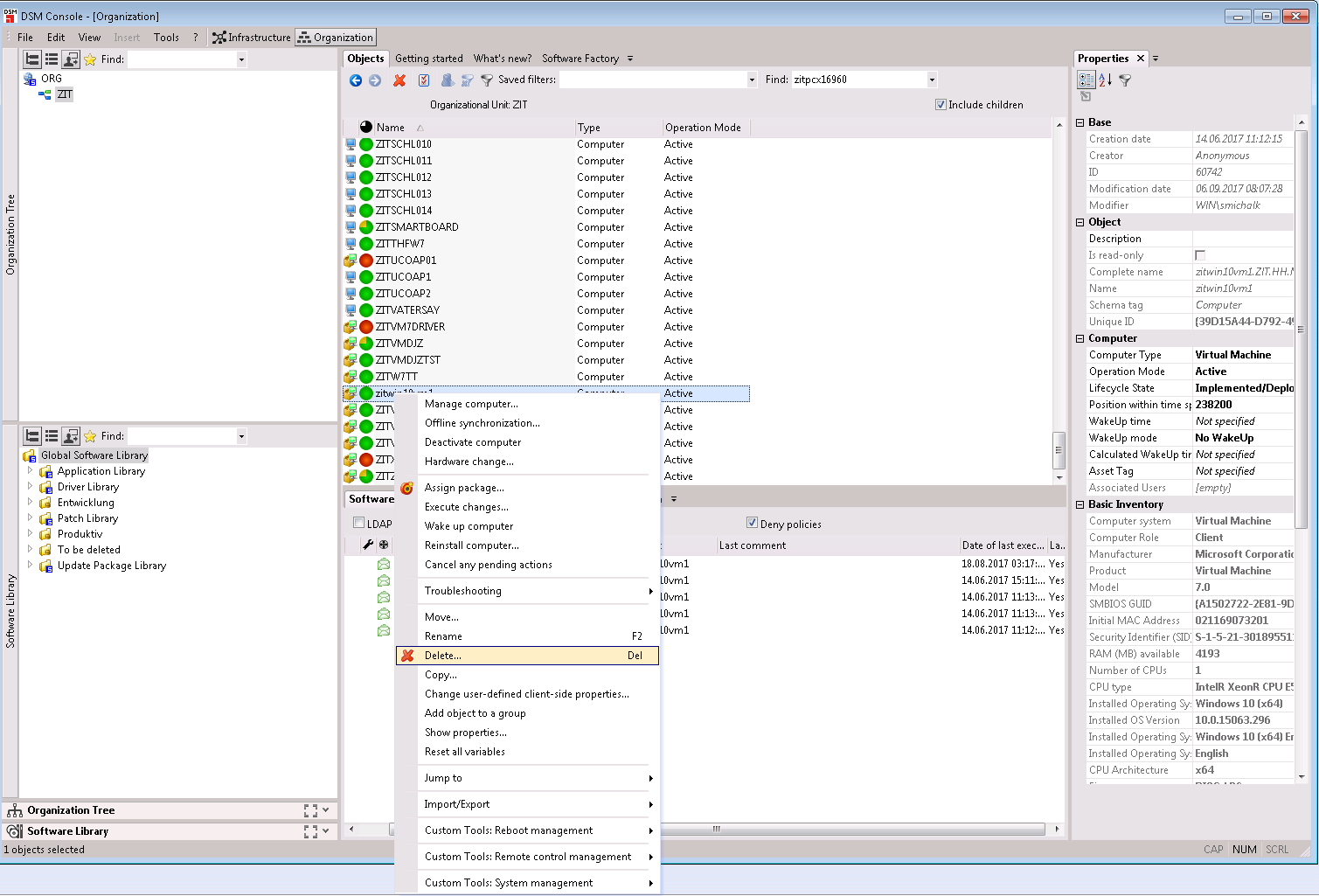 Anwendungsfälle
Reinstall einer Installation starten
Rechtsklick auf die SW-Policy -> Reinstall…
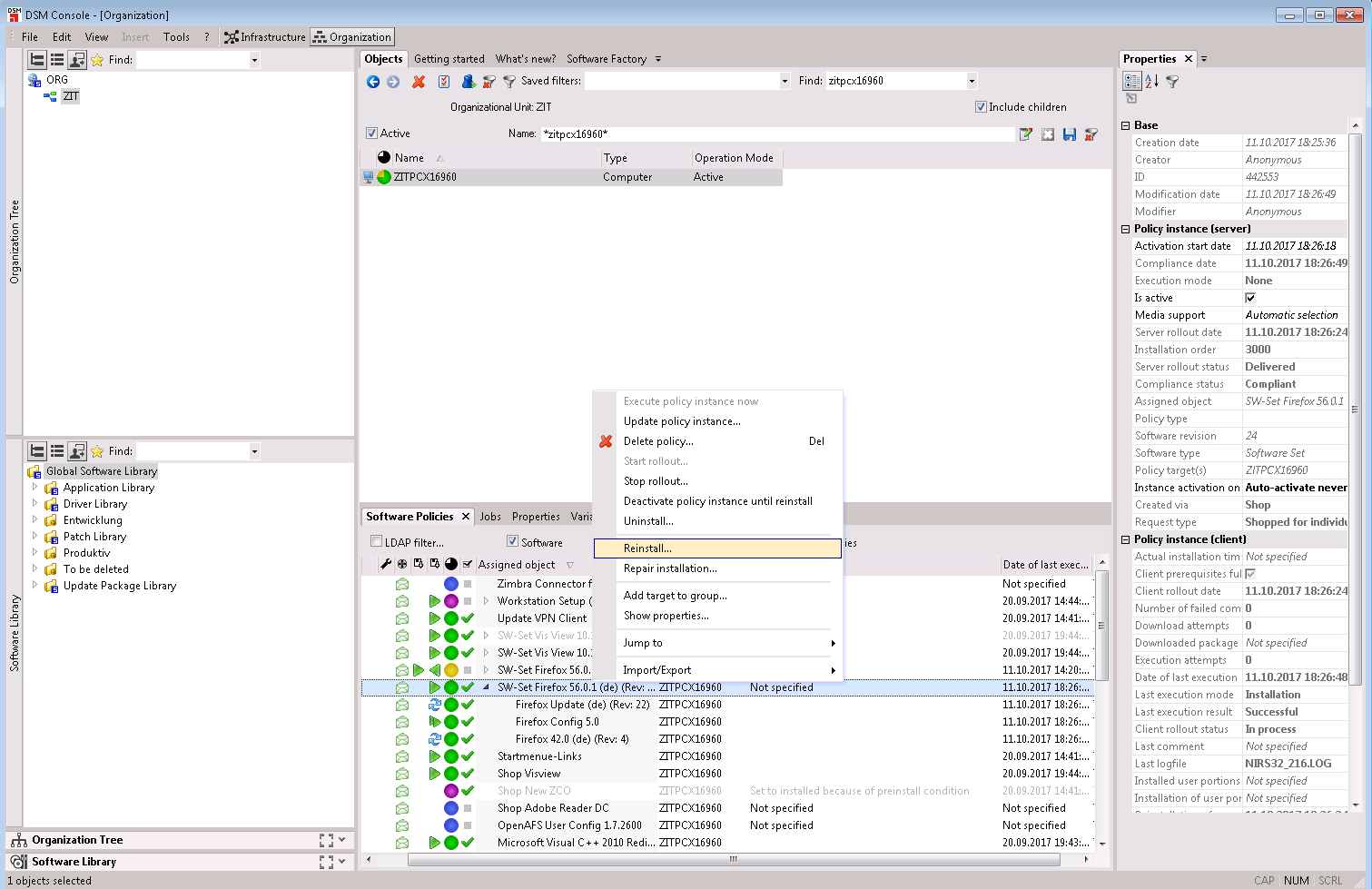 Anwendungsfälle
Rote Policy-Instanz löschen
Fehlermeldung lesen und ggf. beseitigen
Nur bei aussagekräftigen Fehlermeldungen tätig werden
1. Rechtsklick auf rote Policy-Instanz -> Uninstall2. Rechtsklick auf dann grüne Policy-Instanz -> Delete policy instance…
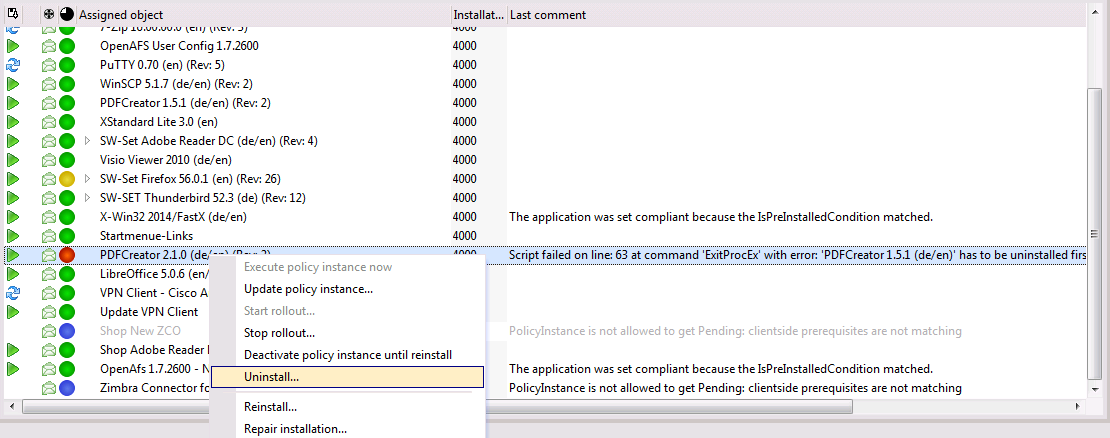 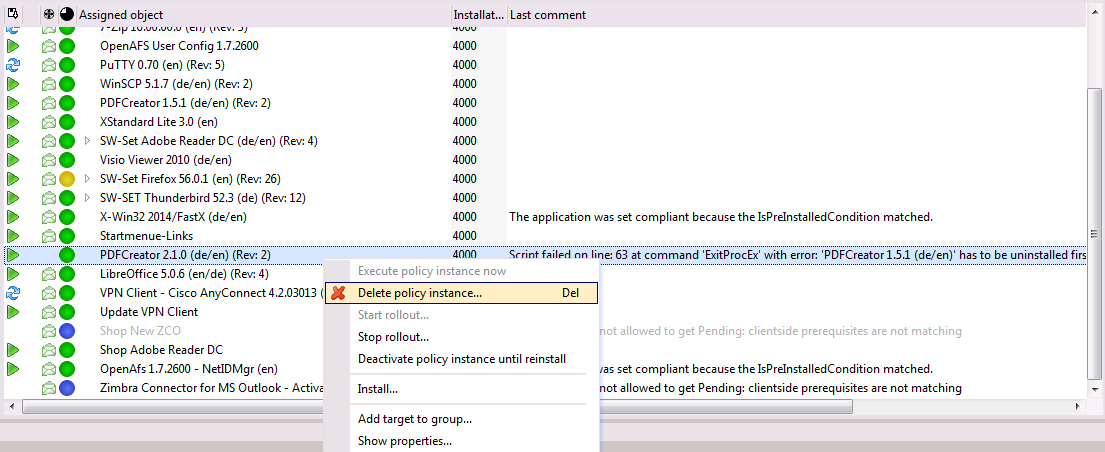 Dokumentation und Support
Dokumentation:
http://it.desy.de/dienste/soft/netinstall_dsm/index_ger.html

Bei Fragen:
windows@desy.de
Live Demo